Внеурочная деятельность в 1 классе.
Факультативный курс «Разговор о правильном питании»
Полдник
Время есть булочки
Вольская Ольга Анатольевна
Учитель начальных классов  
             МБОУ СОШ №18 г. Иркутска
Полдник
Время есть булочки
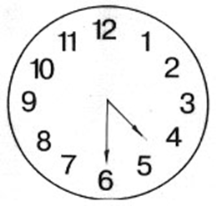 Запомни!
Утром -
завтрак
полдник
Днём-
обед
и
ужин
Вечером -
Полдник -
лёгкий приём пищи
Еда для полдника
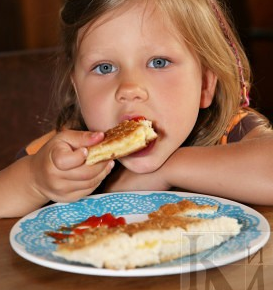 Белая водица,
Всем нам пригодится.
Из водицы белой
Всё, что хочешь, делай.
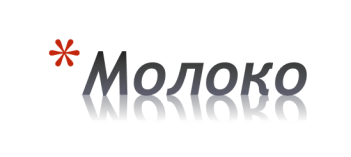 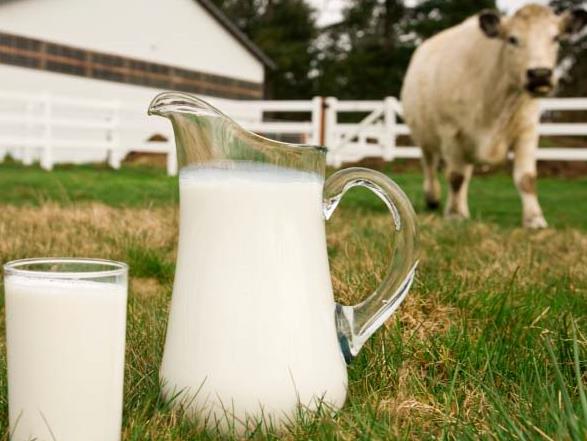 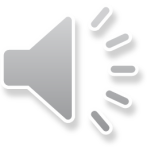 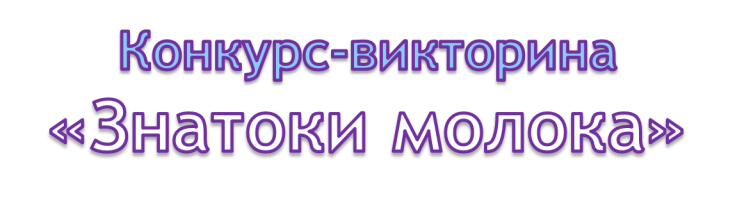 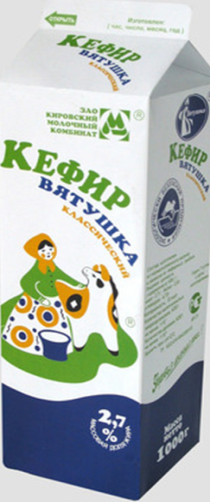 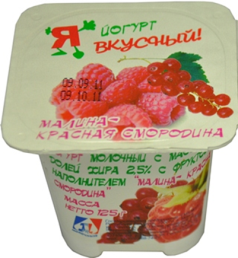 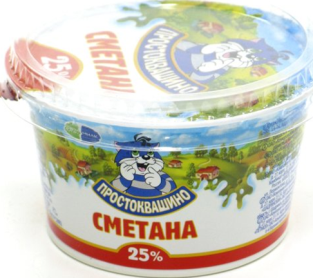 Еда для полдника
Молоко, 
молочные 
продукты
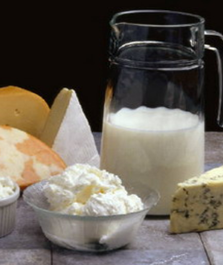 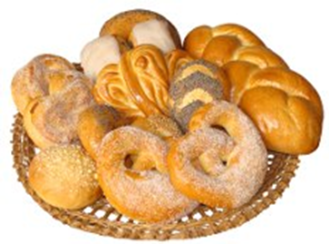 выпечка
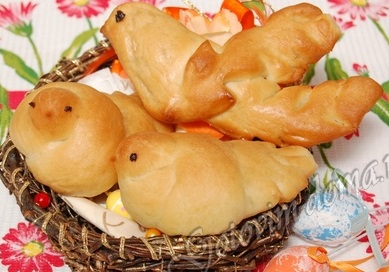 Таких ЖАВОРОНКОВ пекут на день памяти 
40 мучеников Севастийских (22 марта)
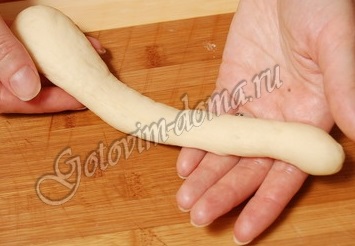 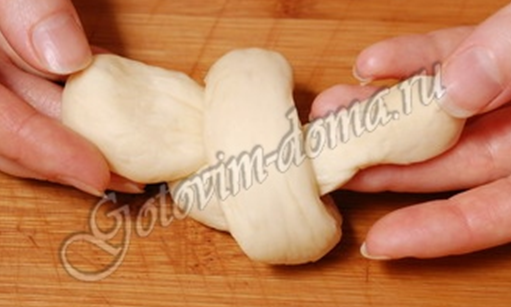 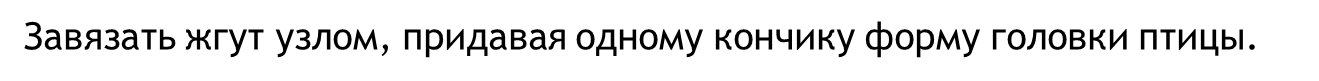 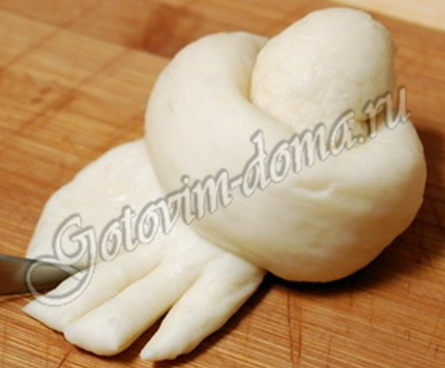 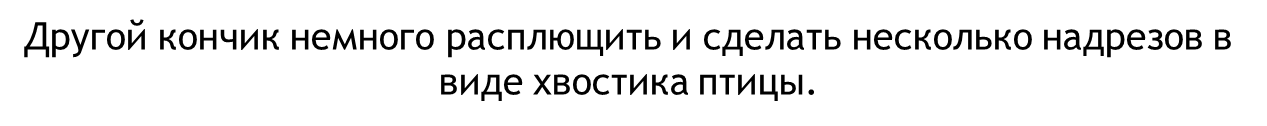 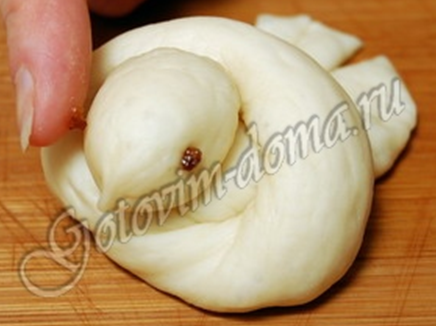 Сделать глазки из изюма (разрезать изюминку на несколько частей).
Молодцы !
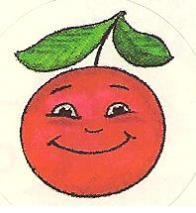 Источники ресурсов:
Девочка полдничаетhttp://www.megabook.ru/MObjects2/DATA4/otherfiles/rykunova2173.jpg 
Корова http://img.cliparto.com/pic/xl/183996/3226143-the-cow.jpg
Кувшин с молоком http://i.doska.ru/images/2013-01-13/9270/Xn8PFUtm/1.th2.jpg
Йогурт -http://www.molokonadom.com/published/publicdata/MOLOKONA1/attachments/SC/products_pictures/809_enl.JPG 
Кефир http://mosuniopt.ru/d/92794/d/63264201_7.jpg
Сметана http://www.inshop24.ru/static/pimages/productimage-picture-00078719-92249_jpg_620x620_q85.jpg
Хлебобулочные изделия http://arstyle.org/uploads/posts/2010-01/1262694326_1194631677_083_004.jpg
Жаворонки http://gotovim-doma.ru/img/img0371_1.jpg